TECNOLOGÍA
PRIMER AÑO A-B-C-D-E F.
PRIMER SEMESTRE 2020
Semana del 4 al 8 de Mayo
UNIDAD Nº 1:
DESARROLLO E IMPLEMENTACIÓN DE UN SERVICIO:
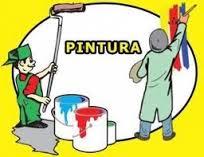 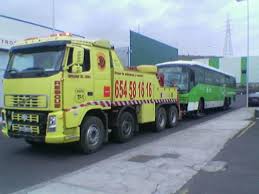 OBJETIVOS DE APRENDIZAJE:
OA 1   Identificar oportunidades o necesidades personales, grupales o locales que impliquen la creación de un servicio utilizable utilizando recursos digitales u otros medios.
OA 2   Desarrollar un servicio que implique la utilización de recursos digitales u otros medios, considerando aspectos éticos, sus potenciales impactos y normas de cuidado y seguridad.
OA 3   Evaluar el servicio desarrollado considerando criterios propios, técnicos y valóricos y proponer mejoras asociadas tanto a los procesos como al producto final.
OA 4   Comunicar el diseño, la planificación u otros procesos del desarrollo de un servicio, utilizando herramientas TIC (tecnologías de la información y comunicación ejemplo: computador, teléfono móvil, TV, reproductores de audio, etc.), considerando diferentes tipos de objetivos y audiencias, teniendo en cuenta aspectos éticos.
SERVICIOS PRIVADOS:
Ejemplos:

1.- Colegios privados
2.- Kioscos: Le entrega a las personas la facilidad de comprar dulces, revistas, etc. 
3.- Mall: Desarrollar espacios públicos modernos y atractivos satisfactorios el mayor número de necesidades de la comunidad por medio de bienes, servicios y experiencias relevantes en el tiempo, que contribuyan a mejorar su calidad de vida, maximizando la rentabilidad de los accionistas y promoviendo el bienestar de sus empleados. 
4.- Restaurante: Cumplir las expectativas de sus sirviéndole platillos con higiene y esmero.
5.- Farmacia: Ofrecer el más completo portafolio de productos. Farmacéuticos a nuestros clientes, brindando confianza, calidad y servicio.
6.- Clínica: Ofrece asistencia medica inmediata y de calidad, con facilidades a cambio de paga.
7.- Taxis: Transportar a la gente de manera mas rápida y de forma personal con un precio mas alto que las otras locomociones.
8.- Cine: Entretener a las personas mostrando películas que le aporta experiencia tanto de lugares como de la vida cotidiana.
9.- Metro: Garantizar, como eje estructurante del trasporte publico, una experiencia de viaje en medio eléctricos de manera sustentable, eficiente, con calidad, confiabilidad y seguridad.
10.- Universidades: Su misión esta dedicada a la enseñanza superior, investigación, creación y extensión en las ciencias, las humanidades, las artes y las técnicas, al servicio del país en el contexto universal de la cultura.
Son todos aquellos entregados por empresas privadas y por esto nosotros pagamos un precio por este servicio.
ALGUNOS EJEMPLOS:
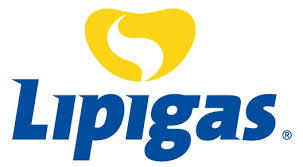 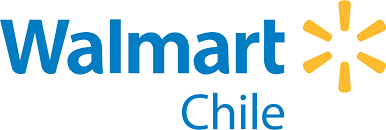 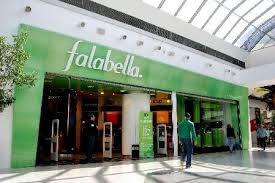 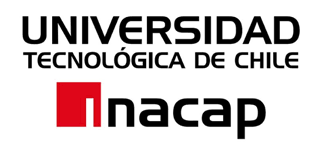 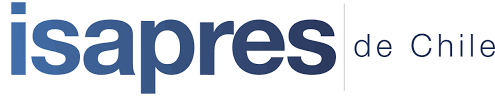 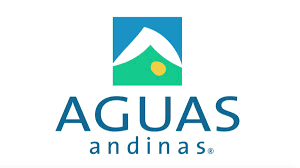 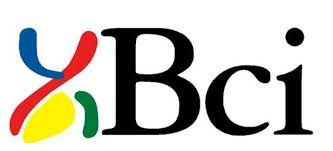 SERVICIO TANGIBLE:
Son bienes físicos que deben ser manufacturados, despachados y entregados.
Pueden tocarse y captarse a través de los sentidos.
Perdura en el tiempo.
Pueden ser inspeccionados.
Son fácil de obtener.
             
       Ejemplos:  Un libro, teléfono, ropa, etc.
SERVICIO INTANGIBLE:
No son percibidos por los sentidos.
  Se consume en el momento en que se fabrica.
  No son físicos.

             Ejemplos:
   La salud, la iglesia, un colegio, etc.